Nonnegative polynomials and applications to learning
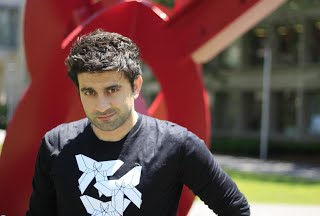 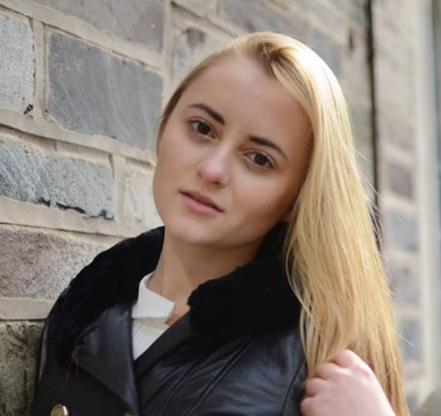 Georgina Hall
Princeton, ORFE

Joint work with 
Amir Ali Ahmadi							Mihaela Curmei
Princeton, ORFE						                Ex-Princeton, ORFE
1
Nonnegative polynomials
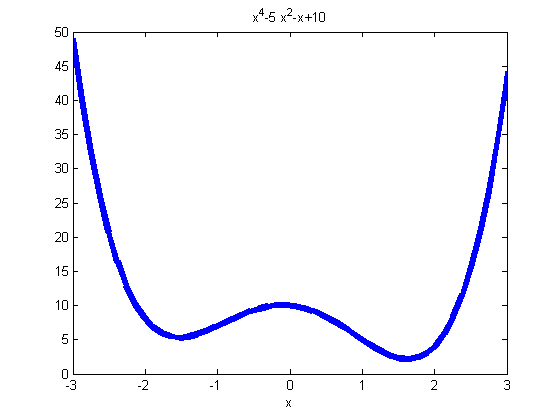 Is this polynomial nonnegative?
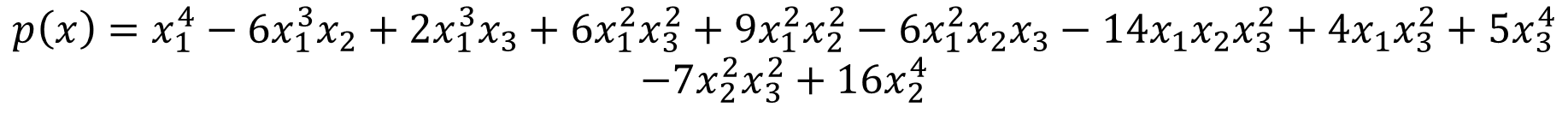 2
Optimizing over nonnegative polynomials
Interested in more than checking nonnegativity of a given polynomial
Problems of the type:
Nonnegativity condition
Why would we be interested in problems of this type?
3
1. Shape-constrained regression
Impose e.g., monotonicity or convexity on the regressor
Example: price of a car with respect to age
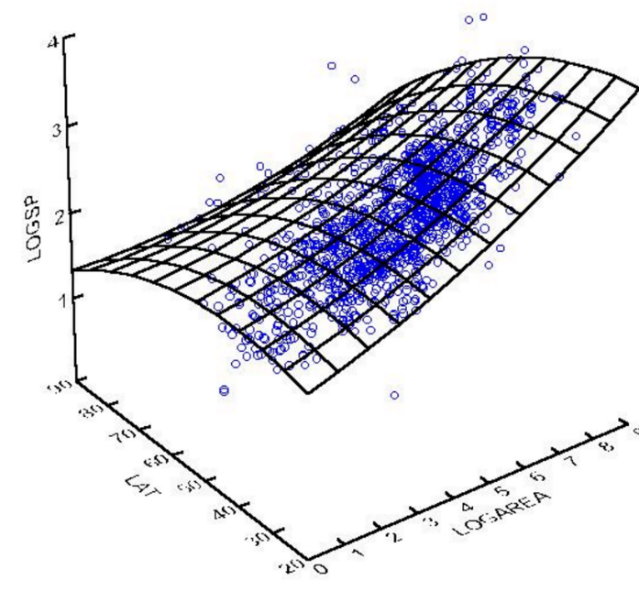 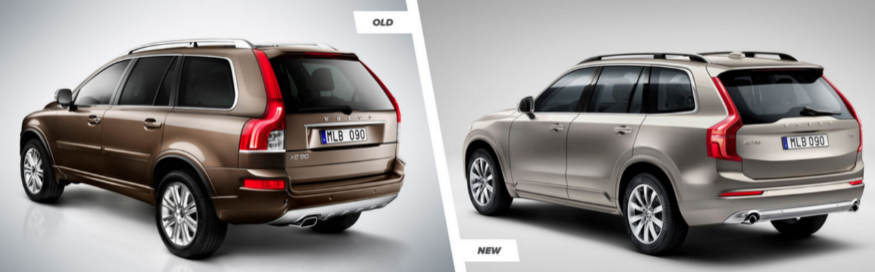 How does this relate to optimizing over nonnegative polynomials?
Nonnegativity 
of partial derivatives
over that range
Monotonicity of a polynomial regressor over a range
Convexity of a polynomial regressor
4
2. Difference of Convex (DC) programming
ML Applications: Sparse PCA, Kernel selection, feature selection in SVM
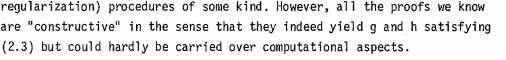 Hiriart-Urruty, 1985
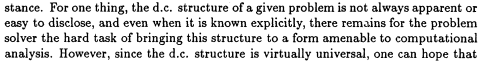 Tuy, 1995
5
[Speaker Notes: Studied for quadratics, polynomials nice to study question computationally]
Outline of the rest of the talk
Very brief introduction to sum of squares
Revisit shape-constrained regression
Revisit difference of convex programming
6
Sum of squares polynomials
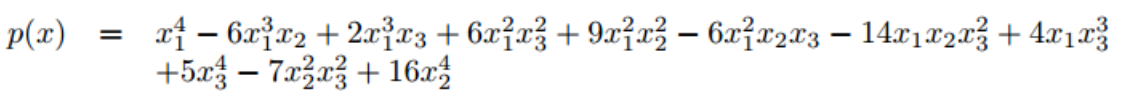 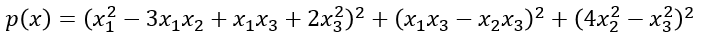 7
Revisiting Monotone Regression
[Ahmadi, Curmei, GH, 2017]
8
Monotone regression: problem definition
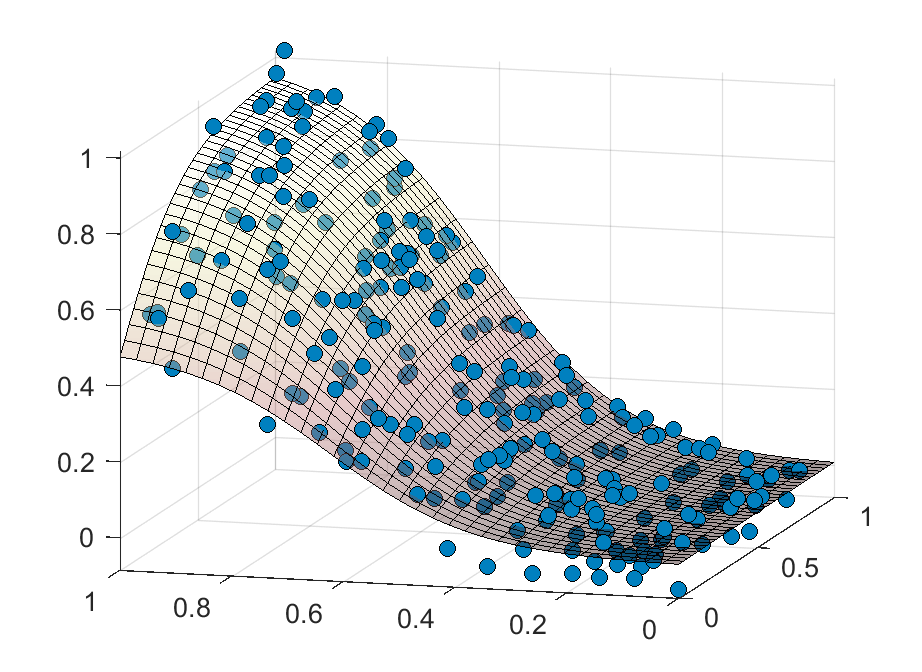 Can this be done computationally?
How good is this approximation?
NP-hardness and SOS relaxation
Approximation theorem
Proof uses results from approximation theory and Putinar’s Positivstellensatz
Numerical experiments (1/2)
Low noise environment
High noise environment
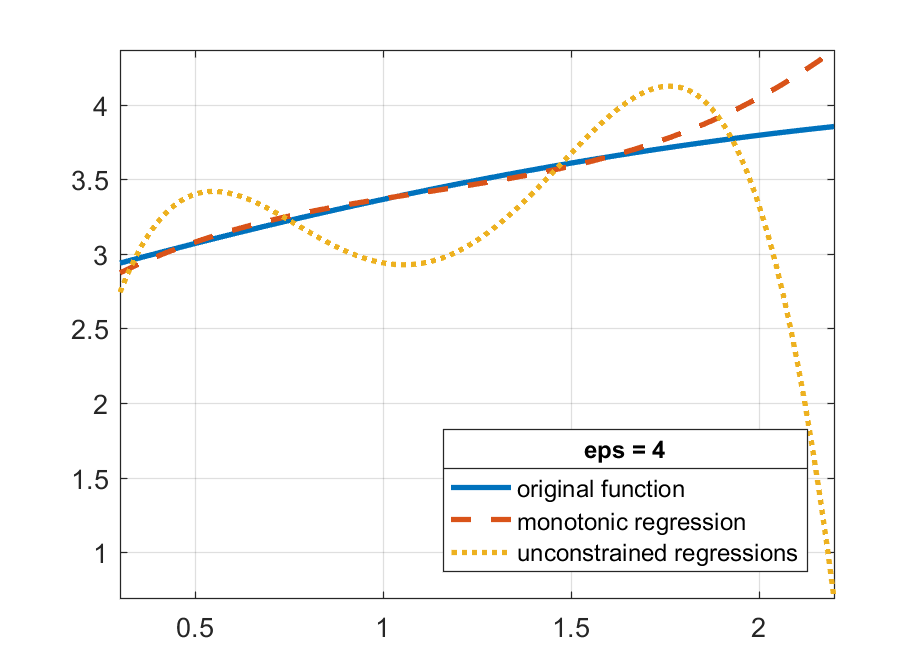 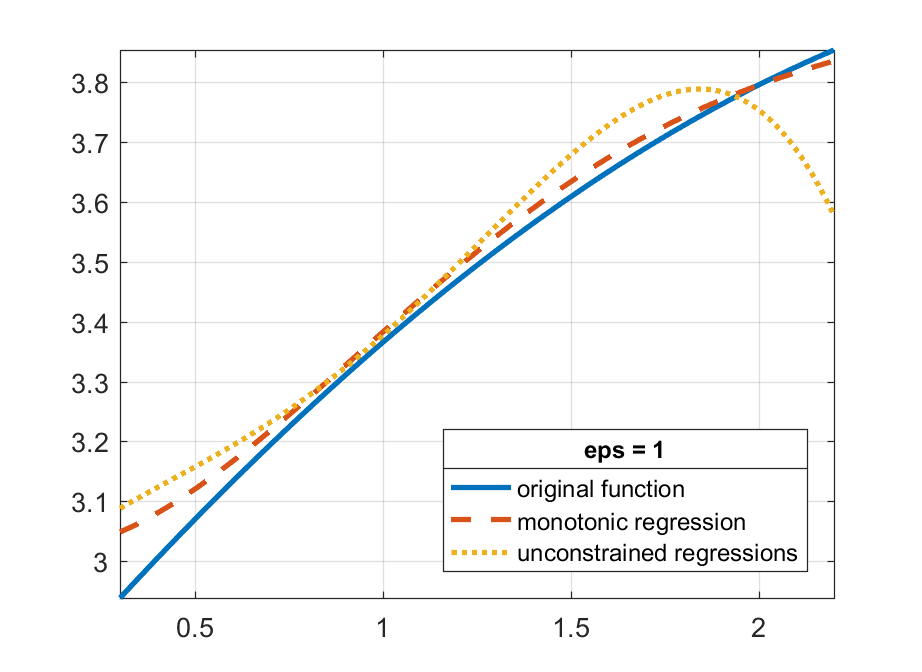 Numerical experiments (2/2)
Low noise environment
High noise environment
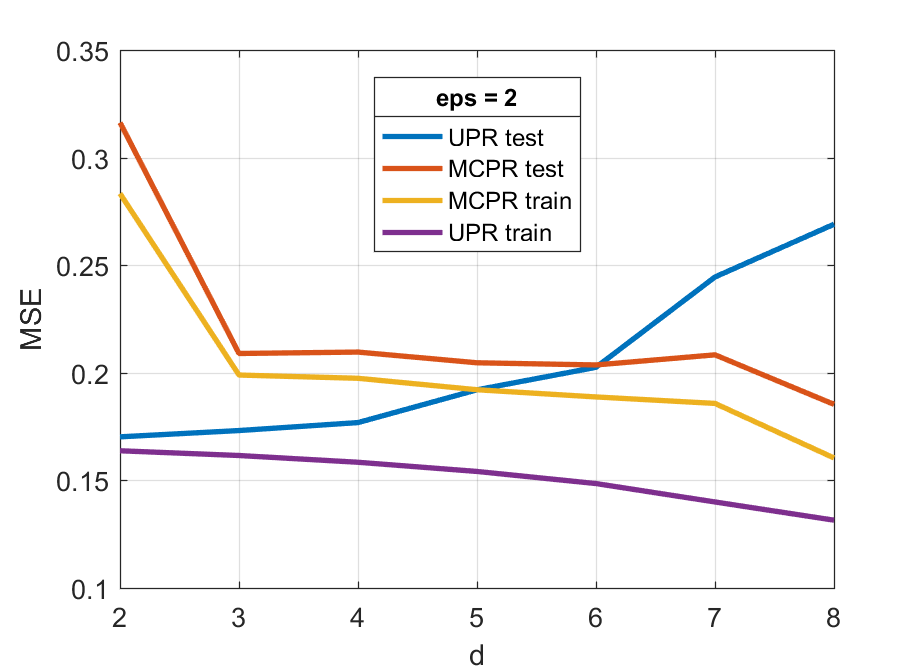 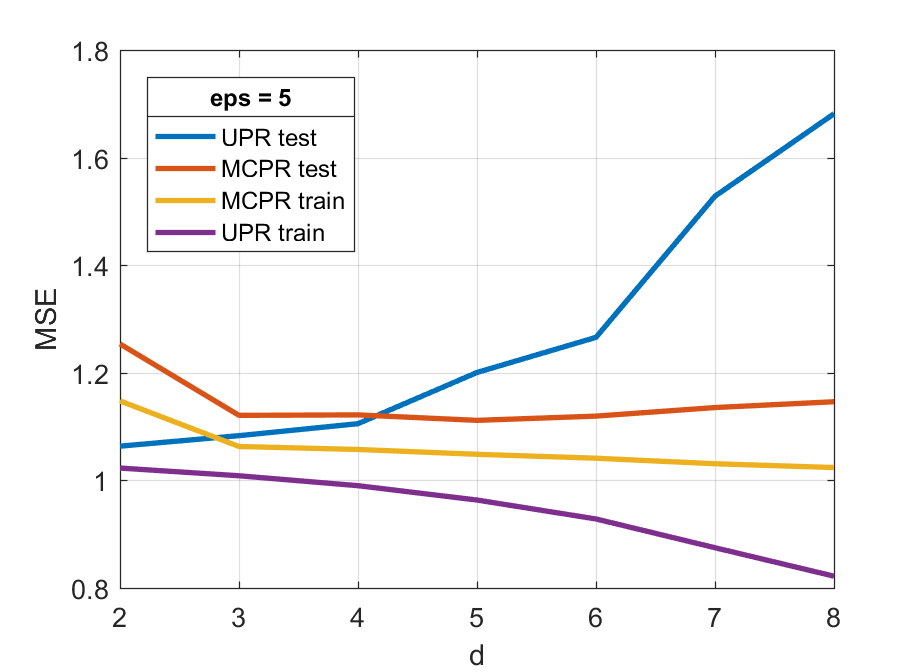 [Speaker Notes: n=4, d=7]
Revisiting difference of convex programming
[Ahmadi, GH*, 2016]


* Winner of the 2016 INFORMS Computing Society Best Student Paper Award
14
Difference of Convex (dc) decomposition
Interested in problems of the form:
Leads to difference of convex (dc) decomposition problem:
Does such a decomposition always exist? Can it be efficiently computed? Is it unique?
Existence of dc decomposition (1/3)
Recall:



Theorem: Any polynomial can be written as the difference of two 
sos-convex polynomials.

Corollary: Any polynomial can be written as the difference of two convex polynomials.
SOS-convexity
Existence of dc decomposition (2/3)
K
E
17
[Speaker Notes: To change]
Existence of dc decomposition (3/3)
solving
is an SDP.
18
Uniqueness of dc decomposition
Initial decomposition
Alternative decompositions

Yes

Through sos-convexity
“Best decomposition?”
19
Convex-Concave Procedure (CCP)
Heuristic for minimizing DC programming problems.

Idea:
Input
Solve convex subproblem
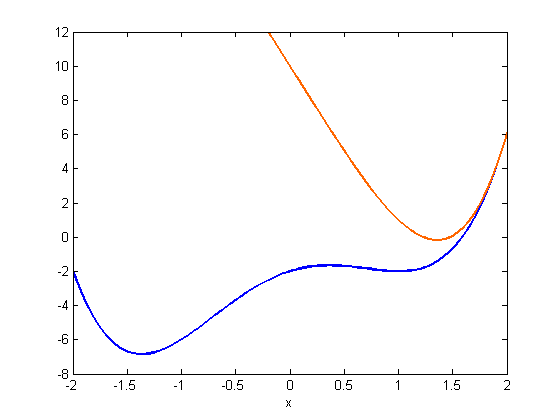 convex
convex
affine
20
Convex-Concave Procedure (CCP)
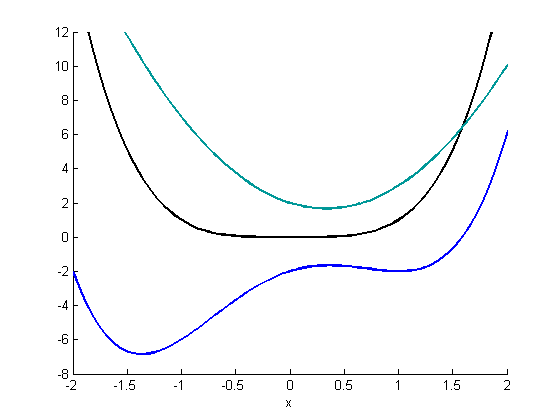 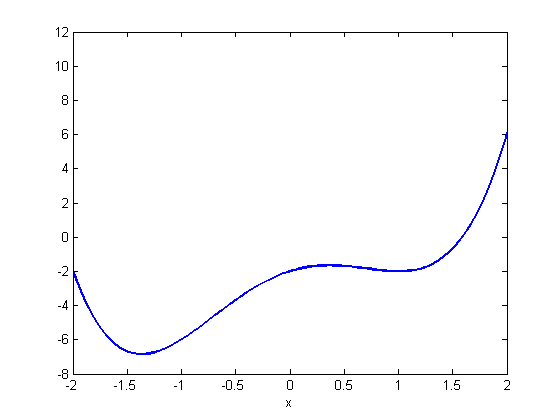 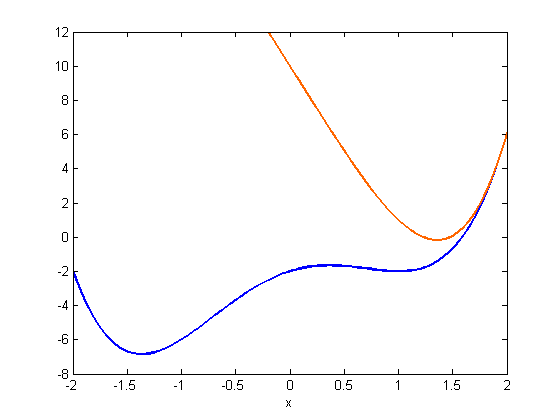 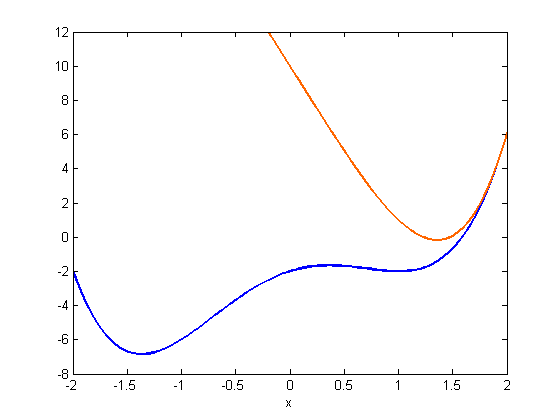 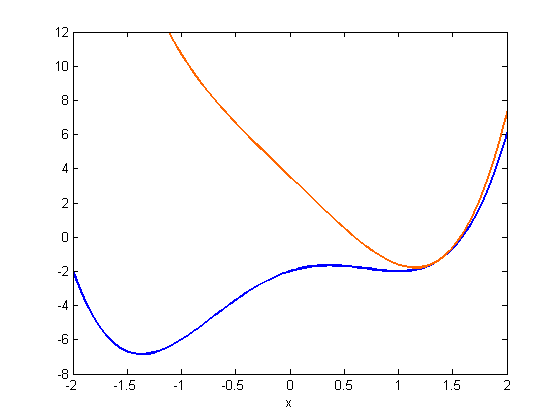 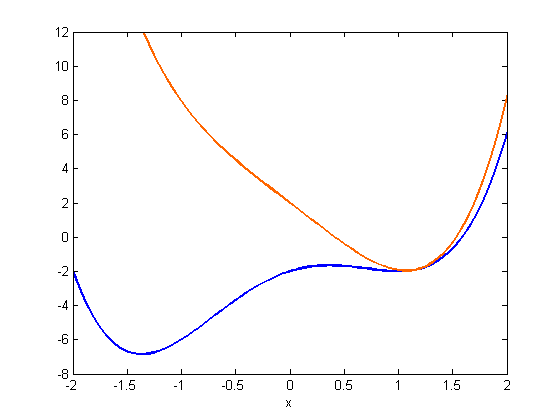 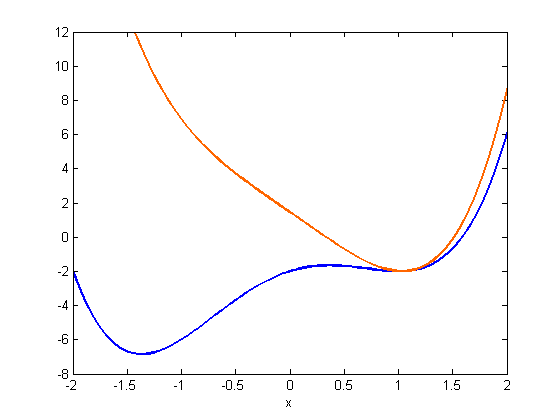 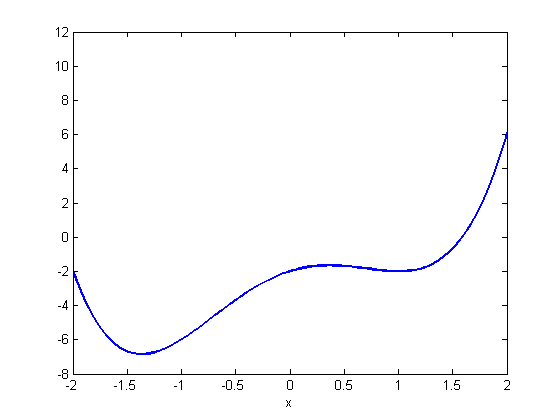 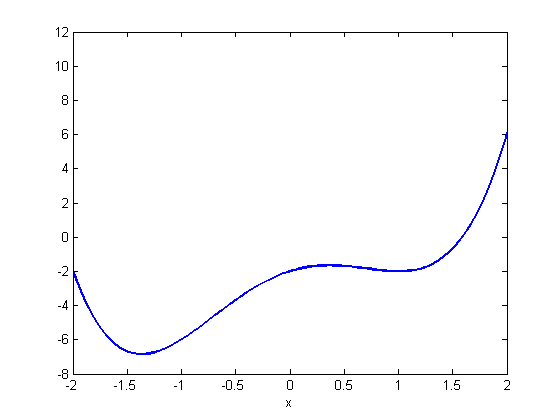 Reiterate
21
Picking the “best” decomposition for CCP
Algorithm
Mathematical translation
Idea
Algorithm
Algorithm
22
Undominated decompositions (1/2)
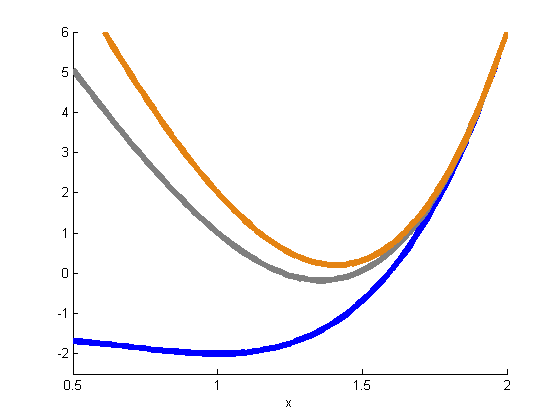 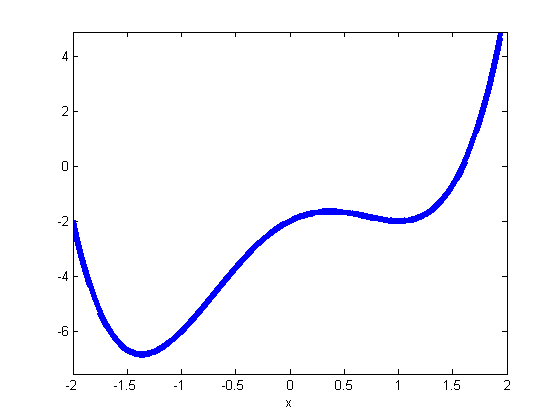 DOMINATED BY
23
[Speaker Notes: Cannot substract something convex from g and get something convex again.]
Undominated decompositions (2/2)
24
Comparing different decompositions (1/2)
25
Comparing different decompositions (2/2)
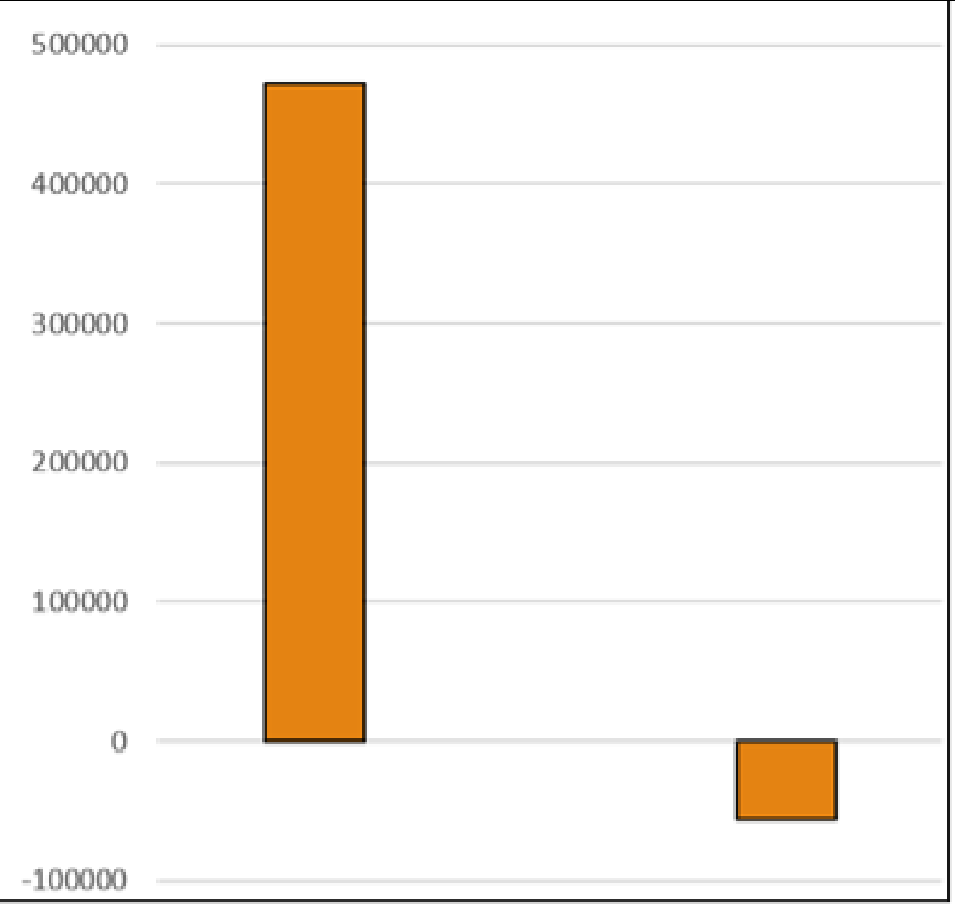 Average over 30 instances
Solver: Mosek
Computer: 8Gb RAM, 2.40GHz processor
Feasibility
Undominated
Conclusion: Performance of CCP strongly affected by initial decomposition.
26
Main messages
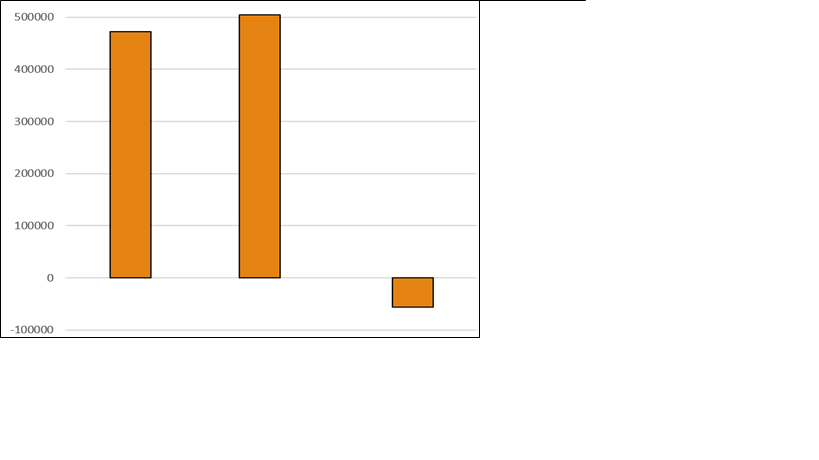 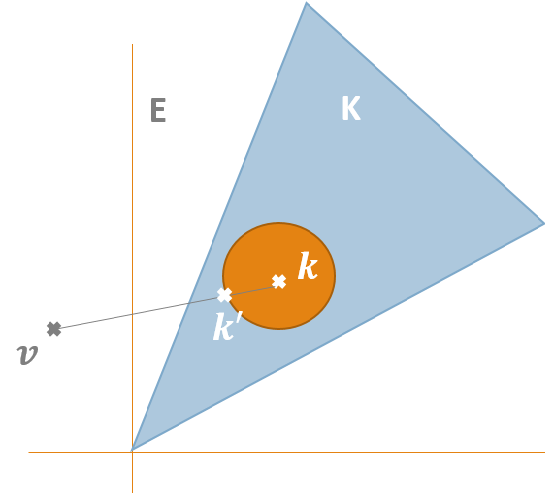 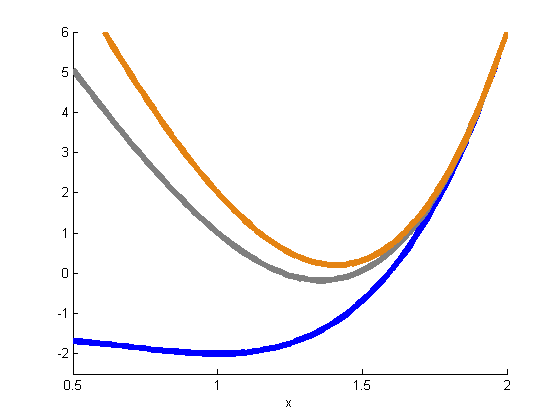 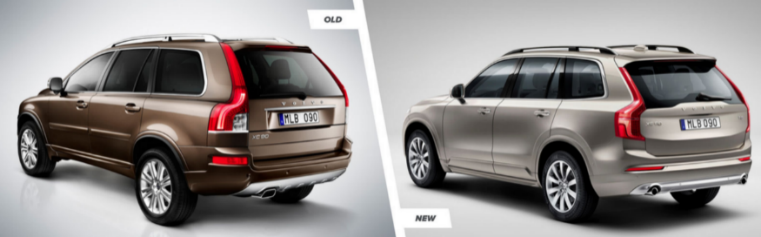 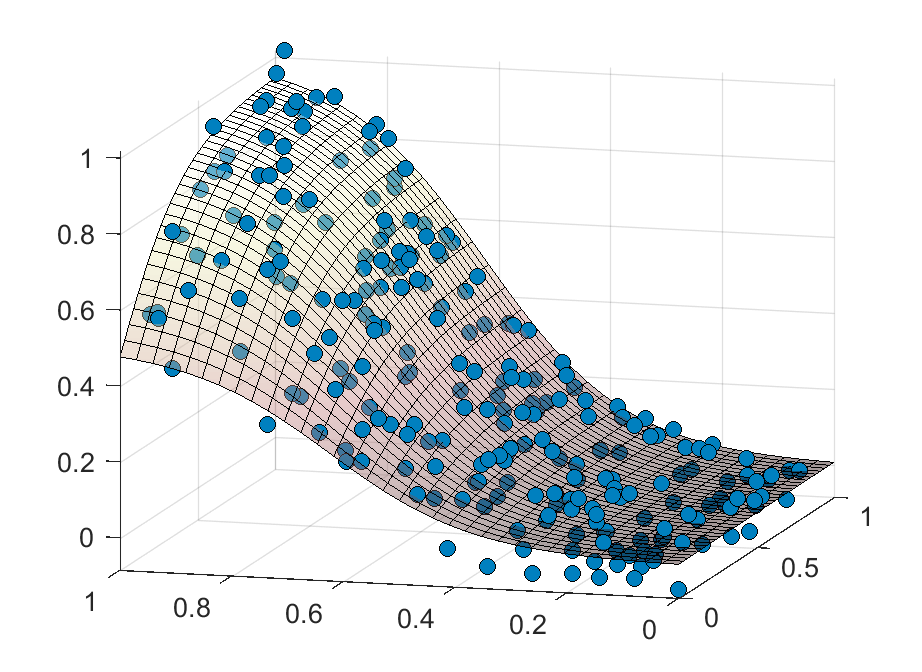 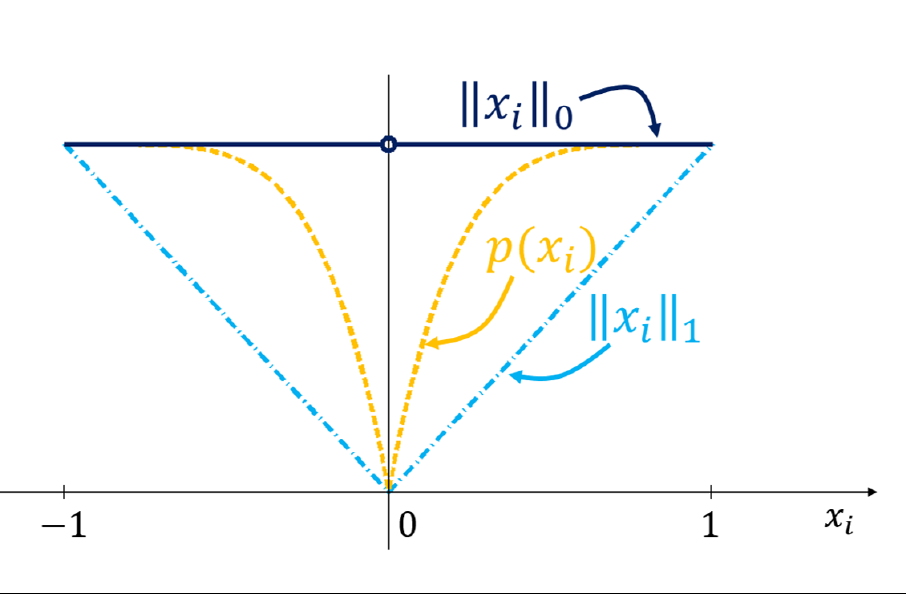 27
Thank you for listening
Questions?

Want to learn more? http://scholar.princeton.edu/ghall/
28
Imposing monotonicity
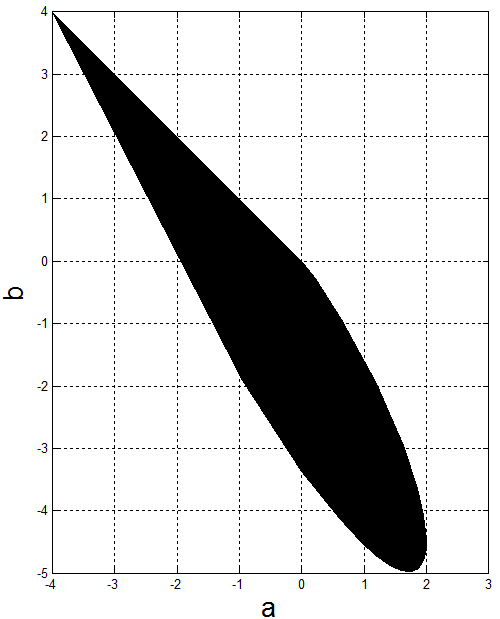 Search for sos polynomials using SDP!
29
1. Polynomial optimization
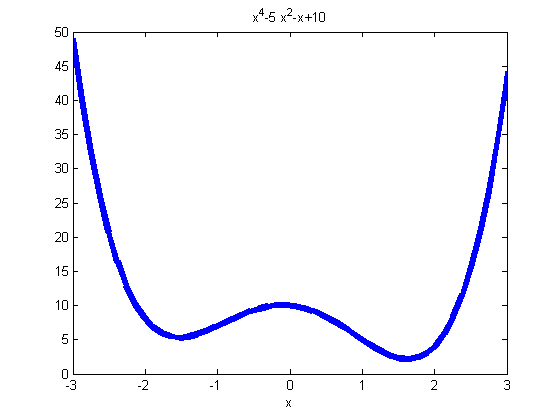 ML applications:
Low-rank matrix completion
Training deep nets with polynomial activation functions
Nonnegative matrix factorization
Dictionary learning
Sparse recovery with nonconvex regularizers
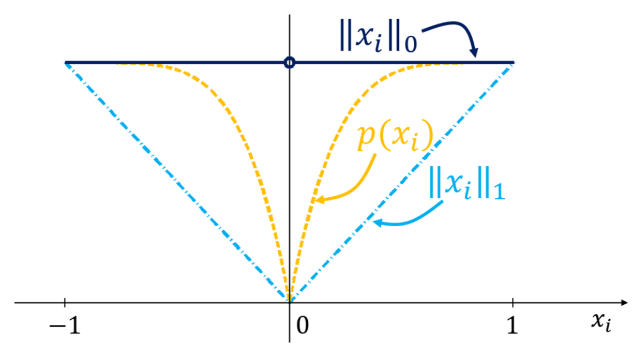 30